Modül 2KOAH’ın Farmakolojik Tedavisi
Solunum – KOAH Medikal Eğitim
Modül 2 AJANDA
Solunum – KOAH – İlaçlar
KOAH’ın Farmakolojik Tedavisi
 Bronkodilatatörler
 Kortikosteroidler
 SERETIDE(salmeterol + flutikazon propiyonat)
 Rekabet Bilgisi
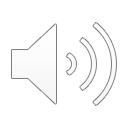 KOAH’ta Kullanılan İlaçlar
Solunum – KOAH – İlaçlar
Bronkodilatatörler
Kortikosteroidler
[Speaker Notes: KOAH tedavisinde de, astımda olduğu gibi, bronkodilatatörler ve antienflamatuvarlar kullanılır. Ancak KOAH’ta birincil tedavi bronkodilatasyondur.]
Modül 2.1Bronkodilatatörler
Solunum – KOAH – İlaçlar
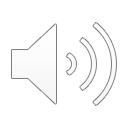 Bronkodilatatörler
Bronkodilatatörler
Semptomatik tedavinin temelini bronkodilatatörler oluşturur.
Günümüzde kullanılan bronkodilatatörler şunlardır:
antikolinerjikler,
β2 agonistler
Teofilin
İnhalasyon yolu tercih edilmelidir.
Tek grup ilaç yerine farklı grup ilaçların birlikte kullanımı, spirometri ve semptomlarda daha büyük değişiklik sağlar.
http://www.toraks.org.tr/uploadFiles/book/file/2672011105754-koah2010_tum-rehhber.pdf 22.11.2013
[Speaker Notes: KOAH’ta bronkodilatatör olarak beta agonistler, antikolinerjikler ve nadiren metilksantinler kullanılır. 
 
İki, farklı etki mekanizmasına sahip, bronkodilatatörün kombinasyonu daha iyi sonuçlar verebilir.]
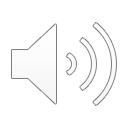 KOAH’ta bronkodilatatör olarak kullanılan ilaçlar
Antikolinerjikler
Kısa etkili (İpratropium bromür)
Uzun etkili (Muskarinik antagonistler) (LAMA)

Beta2 agonistler
Kısa etkili β2 agonistler (SABA)
Uzun etkili β2 agonistler (LABA)

Teofilin

SABA/Antikolinerjik (salbutamol/ipratropium)
http://www.toraks.org.tr/uploadFiles/book/file/2672011105754-koah2010_tum-rehhber.pdf 22.11.2013
[Speaker Notes: İlk olarak antikolinerjikleri inceleyeceğiz.]
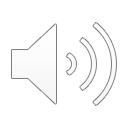 Antikolinerjikler
Solunum – KOAH – İlaçlar
Antikolinerjikler, muskarinik reseptörleri bloke ederek bronkodilatasyon yaparlar.
Antikolinerjikler etki sürelerine göre ikiye ayrılır:
Kısa etkili antikolinerjikler: İpratropium bromür
Uzun etkili antikolinerjikler: Tiotropium, Glikopironyum, Umeclidinium
[Speaker Notes: Antikolinerjikler, muskarinik reseptörler üzerinden düz kasları gevşetirler.]
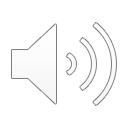 Kısa Süreli Antikolinerjikler
Bronkodilatatörler
İpratropium bromür
Etkisi 30-60 dakikada başlar, 1-2 saat içinde maksimum düzeye ulaşır ve 6-8 saatte sonlanır. 
KOAH’da hem spirometrik değerleri, hem de yaşam kalitesini anlamlı olarak artırdıkları bildirilmiştir. 
Kısa etkili β2 agonistlerle birlikte kullanıldığında daha etkilidir. 
Şu anda ülkemizde ipratropium bromürün ÖDİ preparatı bulunmamakta olup salbutamol ile kombine ÖDİ ve nebulizasyon solüsyonları bulunmaktadır.
http://www.toraks.org.tr/uploadFiles/book/file/2672011105754-koah2010_tum-rehhber.pdf 22.11.2013
[Speaker Notes: Türkiye’de kullanılan tek kısa etkili antikolinerjik ipratropiyum bromürdür. 
 
Salbutamol ile kombine halde ÖDİ ve nebül formu bulunmaktadır. 
 
İpratropiyum bromürün solunum fonksiyonlarını ve yaşam kalitesini artırdığı gösterilmiştir. Etkisi 30-60 dakikada başlar, 1-2 saat içinde maksimum düzeye ulaşır ve 6-8 saatte sonlanır.]
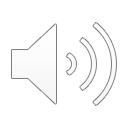 Uzun Etkili Antikolinerjikler (LAMA)
Bronkodilatatörler
Tiotropium: 
Glikopironyum
Umeclidinyum*
24 saat süreli bronkodilatasyon sağlar.
Etki başlangıçları 5-30 dk arasındadır
Tiotropium ve Glikopironyum Türkiye’de tek başına ruhsatlıdır
*Umeclidinyum tek başına kullanım için ruhsatlı değildir
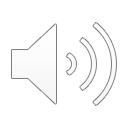 Bronkodilatatörler
Bronkodilatatörler
Antikolinerjikler
Kısa etkili (İpratropium bromür)
Uzun etkili (Muskarinik antagonistler) (LAMA)

Beta2 agonistler
Kısa etkili β2 agonistler (SABA)
Uzun etkili β2 agonistler (LABA)

Teofilin

SABA/Antikolinerjik (salbutamol/ipratropium)
http://www.toraks.org.tr/uploadFiles/book/file/2672011105754-koah2010_tum-rehhber.pdf 22.11.2013
[Speaker Notes: Daha önce bahsettiğimiz Beta 2 agonistlerin üzerinden biraz daha detaylı geçeceğiz.]
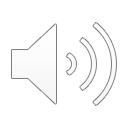 β2 agonistleri
Bronkodilatatörler
Bronş düz kaslarının gevşemesine neden olur. 
Etki sürelerine göre ikiye ayrılırlar:
Kısa etkili β2 agonistler (SABA)
Uzun etkili β2 agonistler (LABA)
Hemen daima inhalasyon yoluyla verilmekle birlikte, oral ve parenteral preparatları da vardır.
http://www.toraks.org.tr/uploadFiles/book/file/2672011105754-koah2010_tum-rehhber.pdf 22.11.2013
[Speaker Notes: Beta 2 reseptörler üzerinden bronkodilatasyon ortaya çıkarırlar. Hemen hemen daima inhalasyon yoluyla verilmekle birlikte, oral ve parenteral preparatları da vardır.]
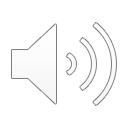 Kısa etkili β2 agonistler (SABA)
Bronkodilatatörler
İnhalasyon yoluyla etkileri dakikalar içinde başlamakta, 15-30 dakikada maksimuma ulaştıktan sonra 4-6 saat sürmektedir. Doz-yanıt ilişkisi 8 sıkıma kadar devam etmektedir. 
Düzenli kullanımdan çok, gereğinde kurtarıcı ilaç olarak kullanılmaktadır. 
Kısa etkili β2 agonistlerle egzersiz sırasında nefes darlığında iyileşme gösterilmiştir.
Salbutamol (Ventolin GSK)
http://www.toraks.org.tr/uploadFiles/book/file/2672011105754-koah2010_tum-rehhber.pdf 22.11.2013
[Speaker Notes: Kısa etkili beta agonistlerden terbutalin artık kullanılmamaktadır. 
 
Bu grupta şu anda kullanılan tek molekül ventolin yani salbutamoldür. Düzeni kullanımdan çok, gereğinde kurtarıcı ilaç olarak kullanılmaktadır. İnhalasyon yoluyla etkileri dakikalar içinde başlamakta, 15-30 dakikada maksimuma ulaştıktan sonra 4-6 saat sürmektedir.]
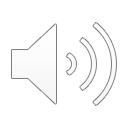 Uzun etkili β2 agonistler (LABA)
Bronkodilatatörler
Salmeterol
Formoterol  
Salmeterol parsiyel agonist, formoterol tam agonisttir. 
Etkileri en az 12 saat sürmektedir. 
Vilanterol*
Indacaterol
Vilanterol ve Indacaterol internsek faktörü yüksek parsiyel agonisttirler 
Etkileri en az 24 saat sürmektedir.
*Vilanterol tek başına kullanım için ruhsatlı değildir
[Speaker Notes: Salmeterol parsiyel agonisttir, daha uzun süreli etki gösterir ve daha selektiftir. 
 
Formoterol tam agonisttir ve hızlı etki başlangıcına sahiptir.]
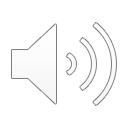 Bronkodilatatörler
Bronkodilatatörler
Antikolinerjikler
Kısa etkili (İpratropium bromür)
Uzun etkili (Tiotropium) (LAMA)

Beta2 agonistler
Kısa etkili β2 agonistler (SABA)
Uzun etkili β2 agonistler (LABA)

Teofilin

SABA/Antikolinerjik (salbutamol/ipratropium)
http://www.toraks.org.tr/uploadFiles/book/file/2672011105754-koah2010_tum-rehhber.pdf 22.11.2013
[Speaker Notes: Metilksantinler artık bronkodilatatör olarak çok tercih edilmemektedir.]
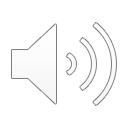 Teofilin
Bronkodilatatörler
Bronkodilatatör dozlarda solunum fonksiyonlarını düzeltmekte, alevlenme sıklığı ve ağırlığını azaltır. 
Potansiyel yan etkileri nedeniyle inhaler bronkodilatatörlerin yetersiz kaldığı durumlarda tedaviye eklenmesi önerilmektedir.

Carena iv infüzyon için ampul (Biofarma)
Talotren pellet kapsül (Novartis)
Teobag solüsyon (Eczacıbaşı)
Theo-Dur tablet (Schering Plough)
http://www.toraks.org.tr/uploadFiles/book/file/2672011105754-koah2010_tum-rehhber.pdf 22.11.2013
[Speaker Notes: Bronkodilatatör dozlarda solunum fonksiyonlarını düzeltir, alevlenme sıklığı ve ağırlığını azaltırlar. 
 
Potansiyel yan etkileri nedeniyle inhaler bronkodilatatörlerin yetersiz kaldığı durumlarda tedaviye eklenmeleri önerilmektedir.]
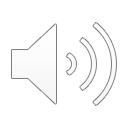 Bronkodilatatörler
Bronkodilatatörler
Antikolinerjikler
Kısa etkili (İpratropium bromür)
Uzun etkili (Tiotropium) (LAMA)

Beta2 agonistler
Kısa etkili β2 agonistler (SABA)
Uzun etkili β2 agonistler (LABA)

Teofilin

SABA/Antikolinerjik (salbutamol/ipratropium)
http://www.toraks.org.tr/uploadFiles/book/file/2672011105754-koah2010_tum-rehhber.pdf 22.11.2013
[Speaker Notes: SABA/SAMA kombinasyonları özelliklerde acillerde ventolin alternatifi olarak kullanılmaktadır.]
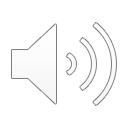 SABA / uzun etkili antikolinerjik kombinasyonu
Bronkodilatatörler
Salbutamol + ipratropium
Uzun etkili β2 agonistlerle uzun etkili antikolinerjikler birlikte kullanıldıklarında, tek başına kullanımlarına göre daha iyi bir bronkodilatasyon sağlandığı belirtilmektedir.

Combivent tek doz flakon (Boehringer Ingelheim)
Iprasal Nebul (Vem İlaç)
Ipravent Aerosol (Neutec)
Ipraventol Nebul (Med İlaç)
http://www.toraks.org.tr/uploadFiles/book/file/2672011105754-koah2010_tum-rehhber.pdf 22.11.2013
[Speaker Notes: SAMA ve SABA kombinasyonları tek başına kullanımlarına göre daha iyi bir bronkodilatasyon sağlarlar.]
Modül 2.2Kortikosteroidler
Solunum – KOAH – İlaçlar
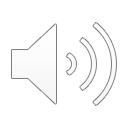 İnhaler Kortikosteroidler
Kortikosteroidler
Ülkemizde bulunan inhaler kortikosteroidler:
Beklometazon
Budesonid
Flutikazon 
Ve bunların β2 agonistlerle kombine preparatları
İnhaler kortikosteroidlerin KOAH’ta antienflamatuvar etkinliği, astımdaki kadar belirgin değildir. KOAH’ta tek başına kullanımları önerilmemektedir.
[Speaker Notes: KOAH’ta kullanılan inhaler kortikosteroidler; beklometazon, budesonid ve flutikazon propiyonatın LABA’lar ile kombinasyonlarıdır.
 
İnhaler kortikosteroidlerin KOAH’ta antienflamatuvar etkinliği, astımdaki kadar belirgin değildir. KOAH’ta tek başına kullanımları önerilmemektedir.]
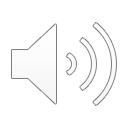 İnhaler Kortikosteroidlerin Yan Etkileri
Kortikosteroidler
[Speaker Notes: İKS’lerin lokal ve sistemik yan etkilerinin üstünden geçmiştik. Ancak KOAH’ta sistemik yan etkiler pediatrik hastalarda olduğu kadar kritik bir öneme sahip değildir.]
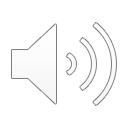 KOAH’ta İKS ve katarakt, glokom ilişkisi
Kortikosteroidler
Eur Respir J. 2006;1042-1050
[Speaker Notes: Seretide’ın KOAH tedavisindeki glokom yan etkisini değerlendiren bu veri tabanı incelemesinde, Seretide katarakt veya glokom artış tehdidiyle ilişkili bulunmamış ve doz-cevap ilişkisi gözlenmemiştir.]
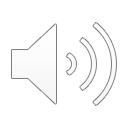 KOAH’ta kullanılan İKS ve İKS/LABA preparatları
Kortikosteroidler
İKS
İKS/LABA
[Speaker Notes: KOAH’ta da astımda kullanılan IKS/LABA kombinasyonları kullanılmaktadır.]
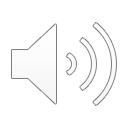 KOAH’ta İKS/LABA sinerjik etkinlik
Kortikosteroidler
[Speaker Notes: Daha önce astımda bahsetmiş olduğumuz gibi İKS’ler ile LABA’lar arasında sinerjistik etki vardır. 
 
Yapılan çalışmalar aynı etkinin KOAH hastalarında da görüldüğünü gösterilmiştir.]